Creating a Counseling Center Scope of Care Document
Nina H. Critz, LPC
HECMA Roundtable 2018
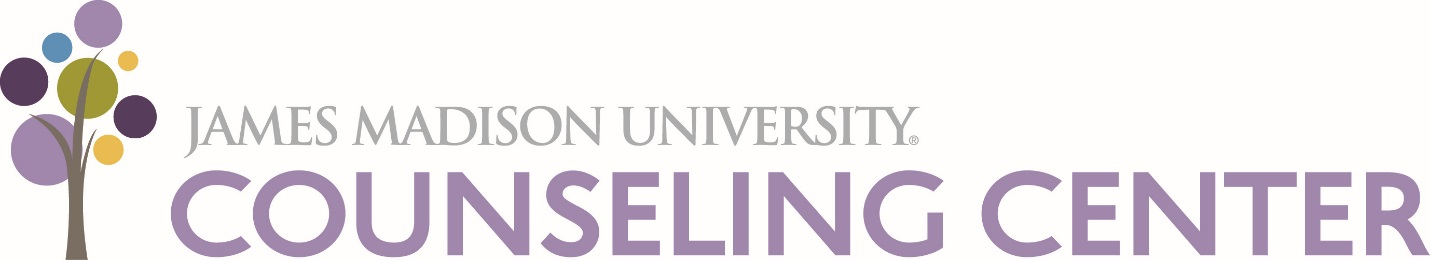 [Speaker Notes: 6/20/2018  at 2:00-3:00 PM]
About the Presenter
Licensed Professional Counselor in Virginia 
Case Manager at JMU’s Counseling Center since the position was created in 2010
HECMA Clinical Case Manager At-Large from 2015 – 2018
Objectives 

Define Scope of Care 
Increase understanding for purpose and function of Scope of Care Document 
Increase awareness for elements of Scope of Care Document 
Identify ways to define Case Management Role 
Identify ways to establish self care
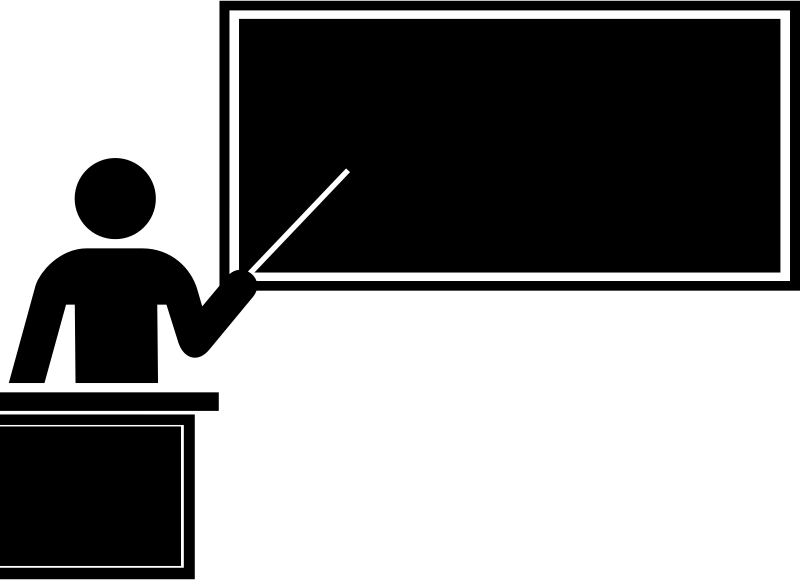 Initial Reflections
Givers need to set limits because takers rarely do. Rachel Wolchin 
When we fail to set boundaries and hold people accountable, we feel used and mistreated. Brene Brown
Good fences make good neighbors. Robert Frost
Scope of Care
All organizations must establish guidelines for, and make decisions about, the clientele that they serve and the range of services that they provide
Founded on considerations that include:
 the mission of the organization
 the knowledge, skills, and experience of its members
 resources available 

James Madison Counseling Center Scope of Care
Finding the Balance
How do we ensure that Case Management services are utilized but not taxed?
Clearly define what we do, and what we don’t do 
When do we offer expectations
How to communicate rational
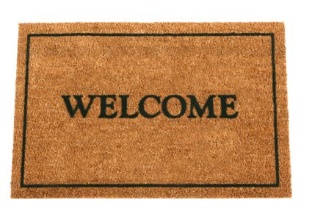 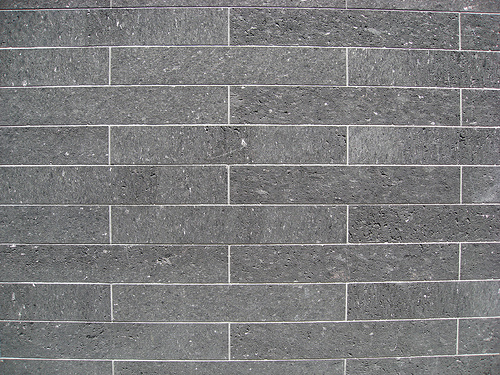 Case Management Scope of Care
The Case Manager provides services to students seeking care from the Counseling Center who are assessed as needing additional support due to symptom presentation, lack of resources/support, and elevated risk to themselves or others. 
The Case Manager serves as a primary contact for assisting these students in seeking additional mental health treatment by providing additional support as well as referrals to campus and community resources. 
When appropriate, the Case Manager will coordinate, support, and monitor services for students referred to more intensive or ongoing services in the community.
Appropriate Referral to Case Management
The Case Manager will provide services to students who have been referred to long term or intensive treatment in the community. The student has been assessed to benefit from additional support due to:
Complexity of mental health issues which may make the referral process more challenging
Despite recommendations for further treatment, appears unmotivated to follow through on referral 
Lacks financial means to pursue treatment 
Unfamiliar with, and overwhelmed by, the mental health system
Inappropriate Referral to Case Management
Giving consideration for issues related to availability, clinician responsibility, and resources, the following students are not appropriate referrals to Case Management:
High acuity and risk; immediate or intense treatment is warranted 
Another clinician has established a therapeutic relationship with the student 
Verbalized disinterest or lack of desire to follow through with recommendation
Exceptions to Scope of Care
Self Care
Necessary to sustain Case Management services and the Case Manager! 
Advocate for others, how about for ourselves?
Necessary to ensure quality and efficiency
Discussion
Who already has an established Scope of Care document? 
What impact would a Counseling Center or Case Management Scope of Care document have at your institution? 
What obstacles do you anticipate in the process of defining your Scope of Care?
What practice can you institute to begin defining what your role is (and is not)?
Thank you!
Thank you for your time and for the discussion
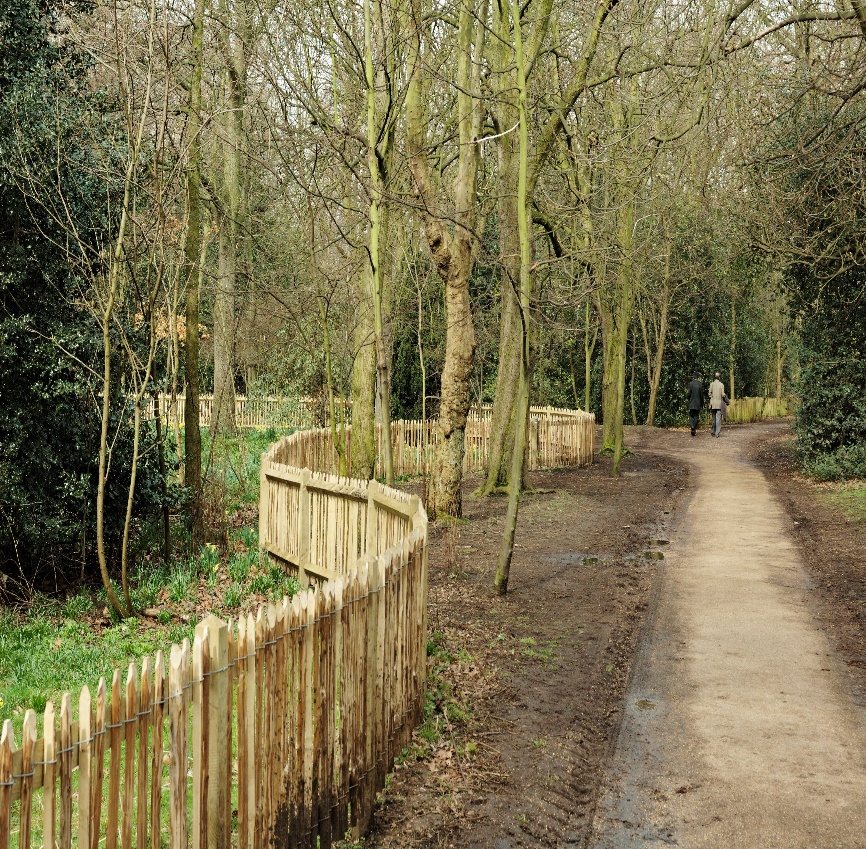